H15B3 vs H214 AL
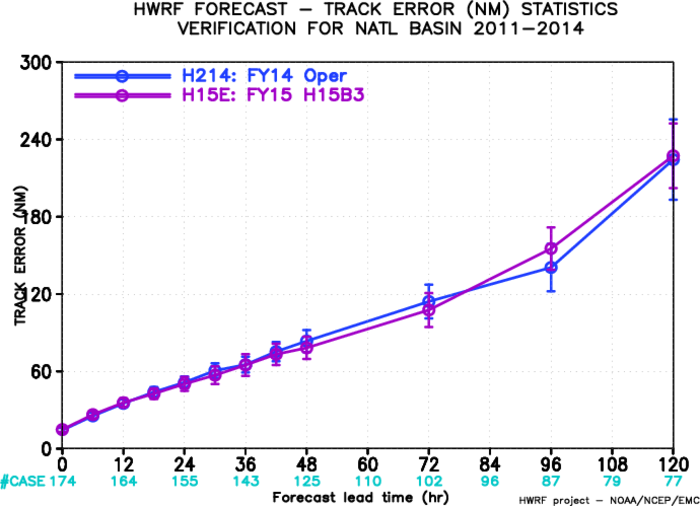 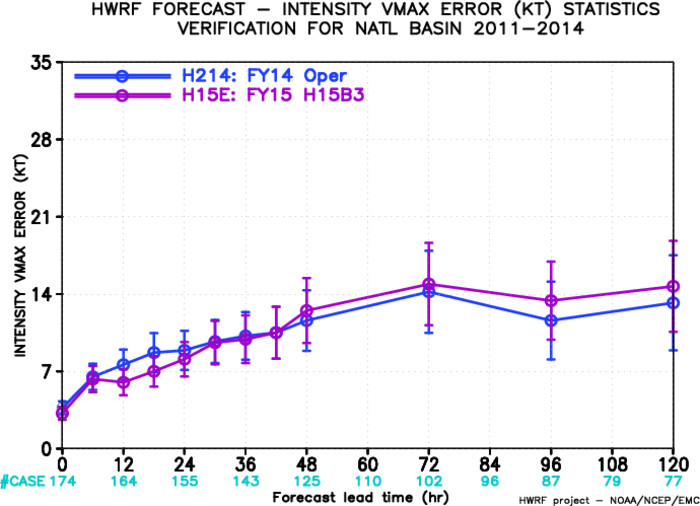 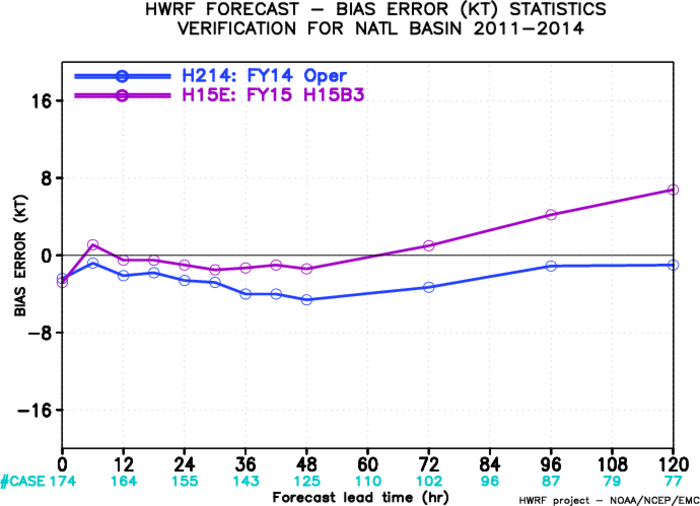 H15B3 vs H214 EP
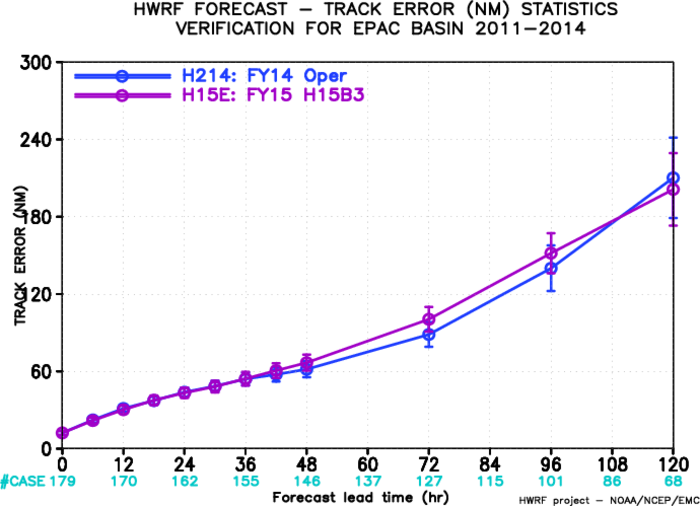 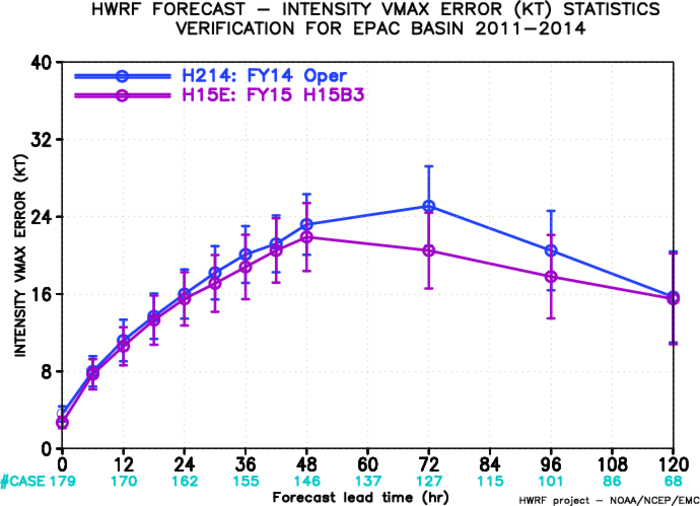 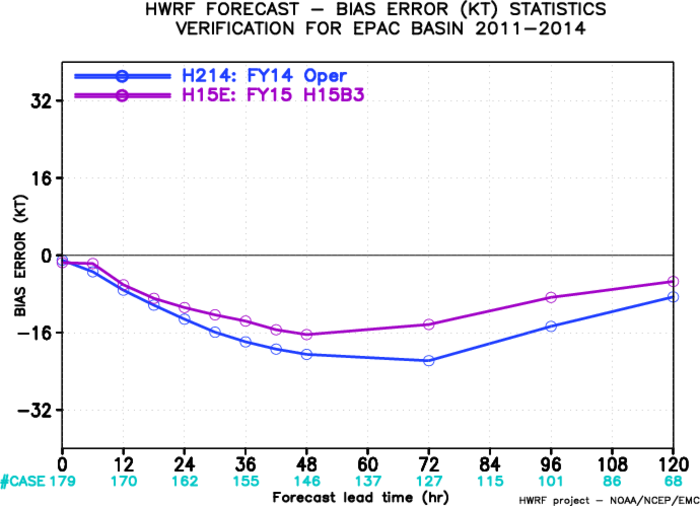 H15B3 vs H15W AL
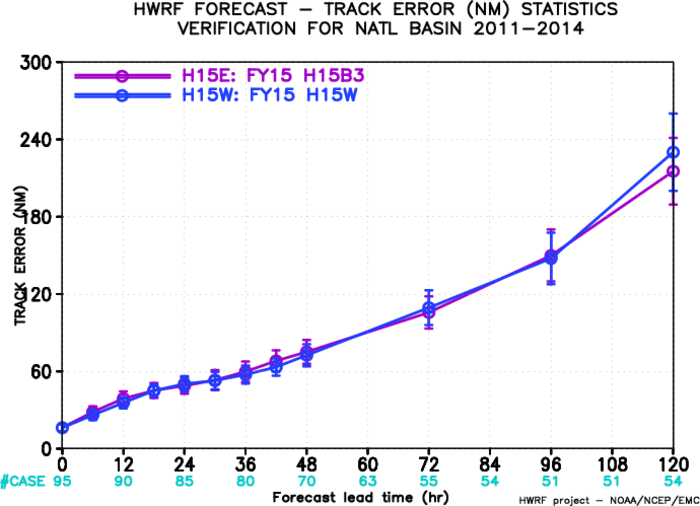 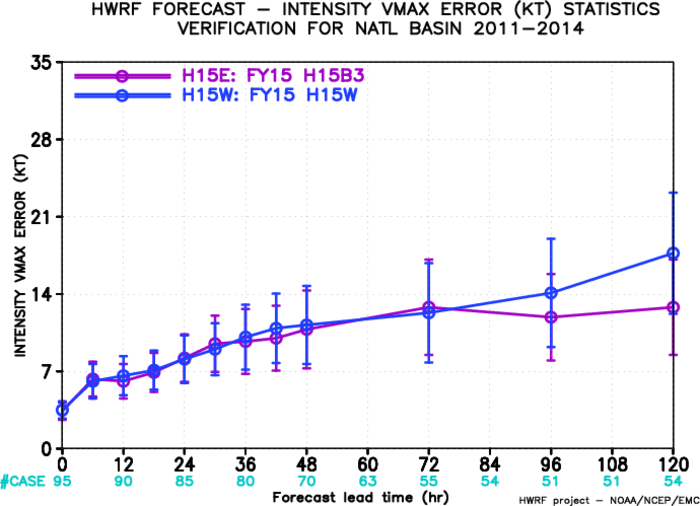 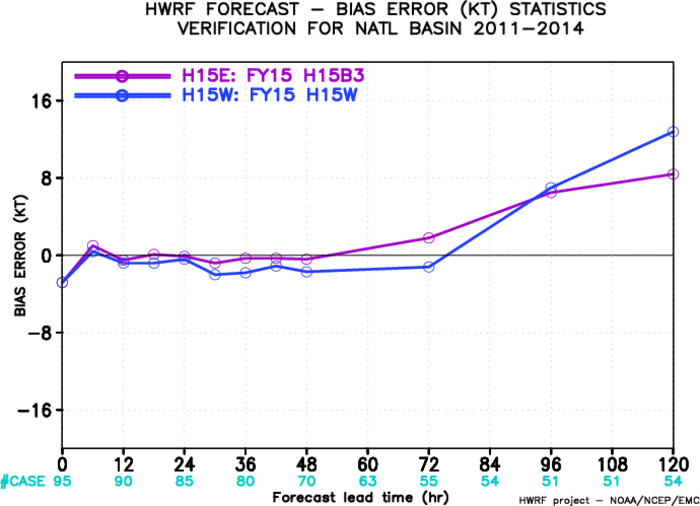 H15B3 vs H15W EP
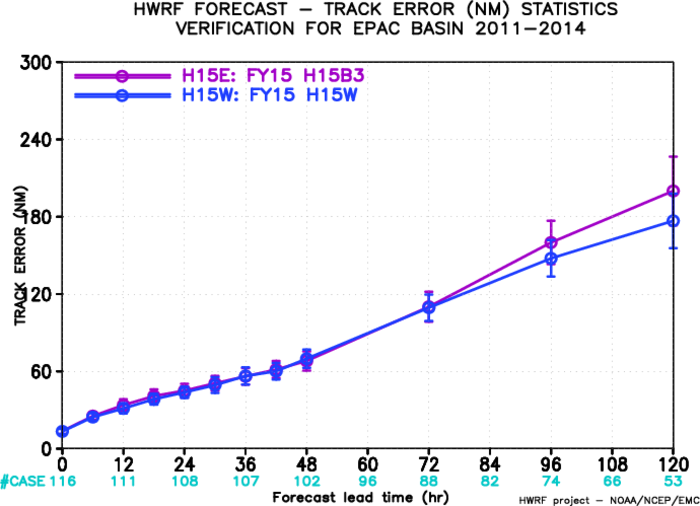 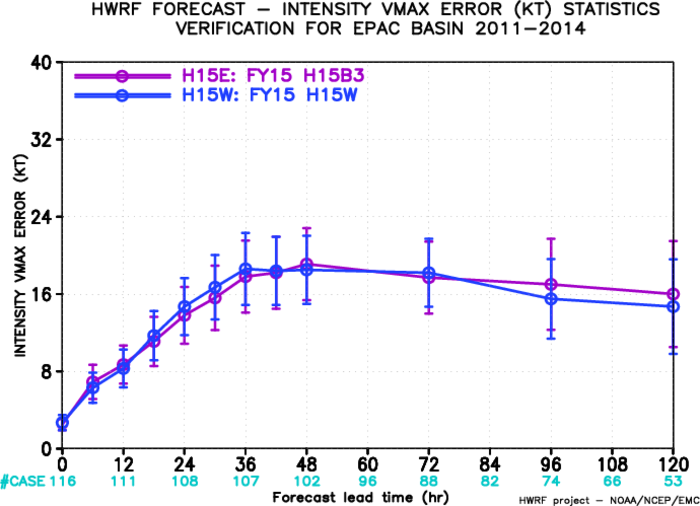 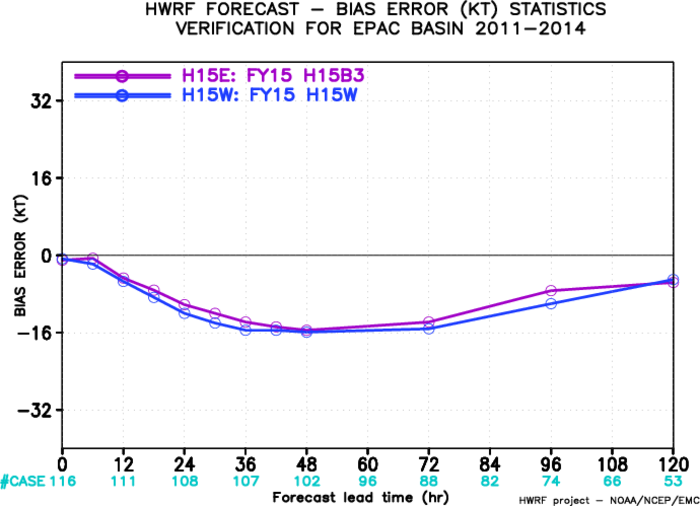 H15W vs H214 AL
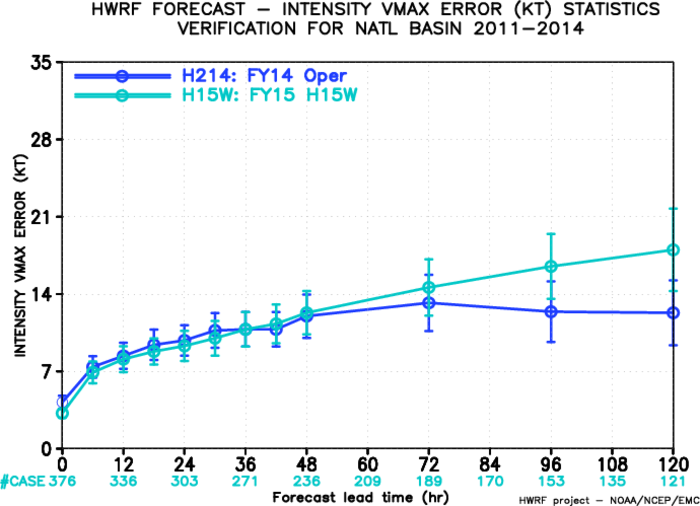 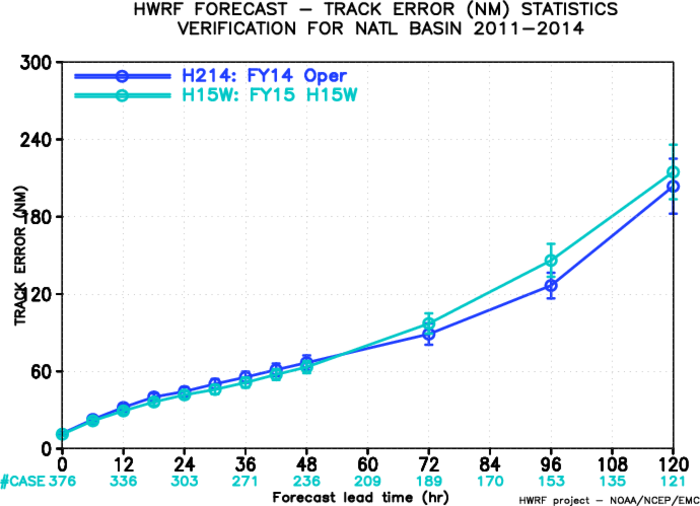 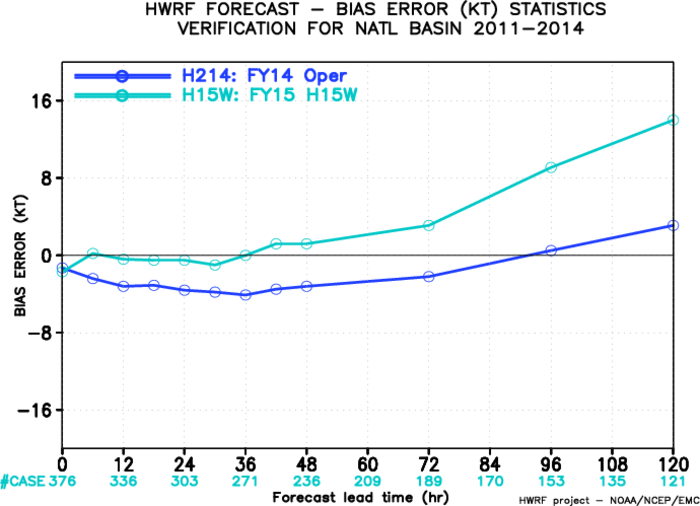 H15W vs H214 EP
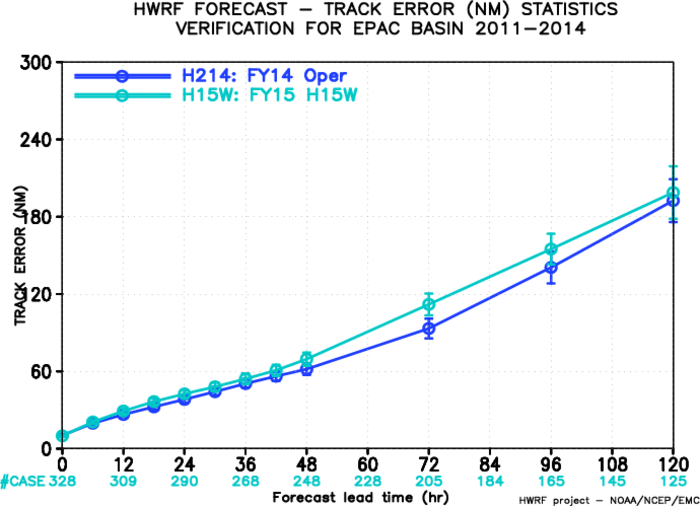 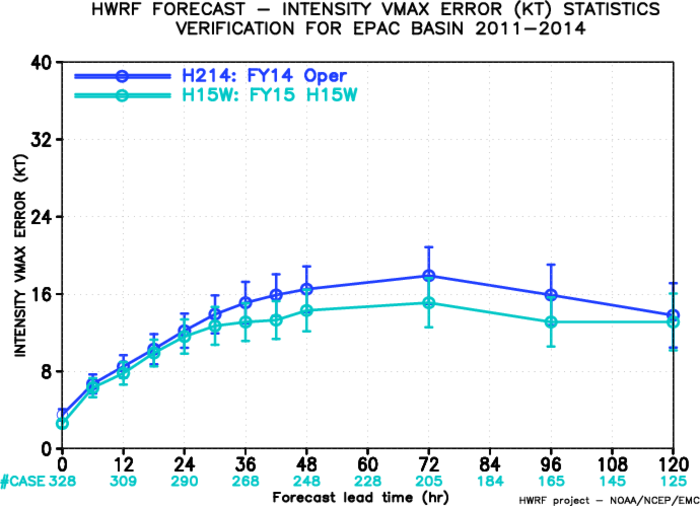 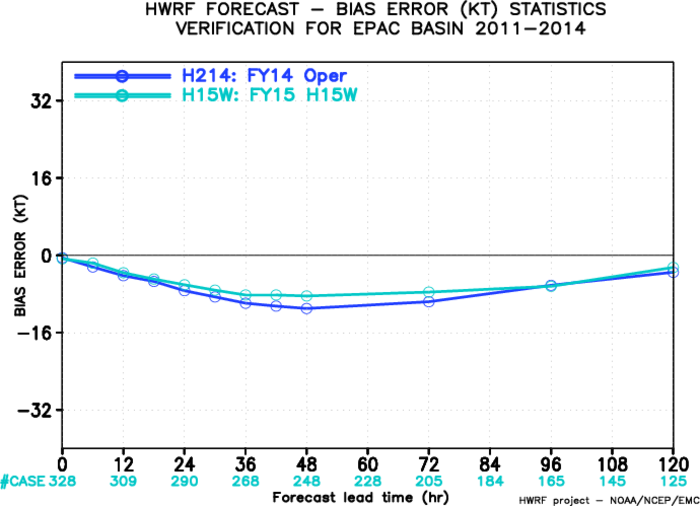 H15T vs H214 AL
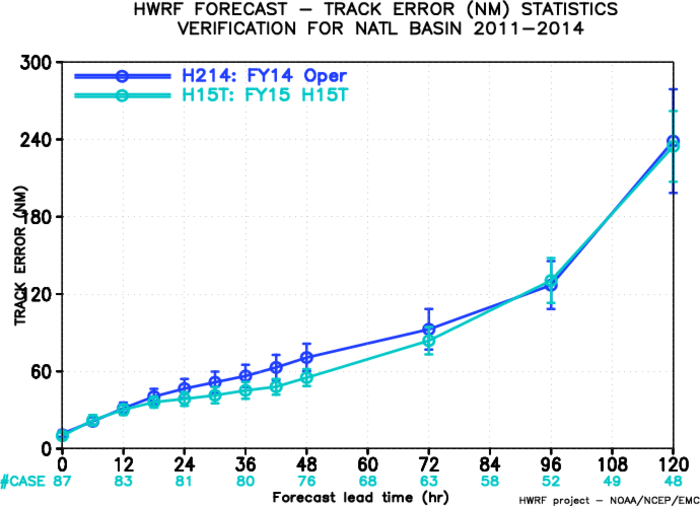 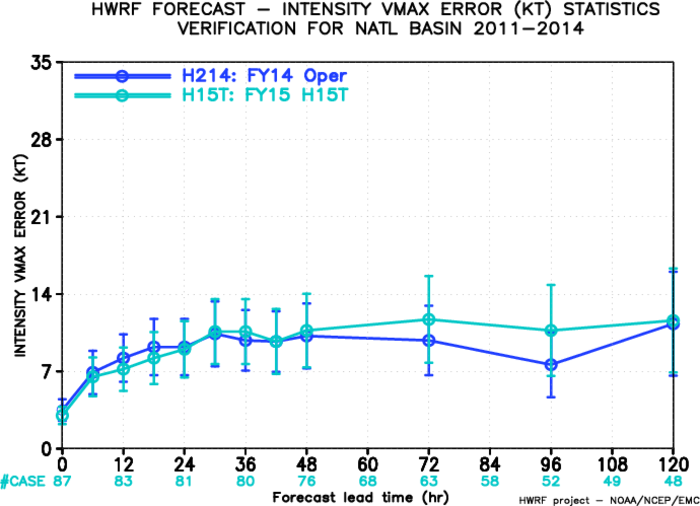 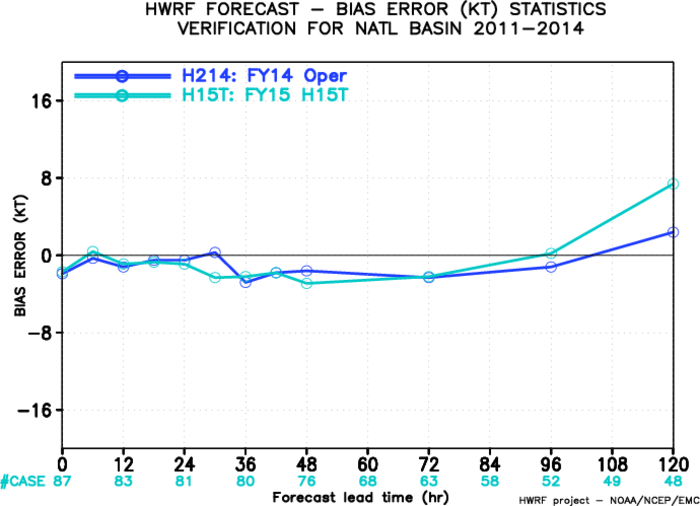 H15T vs H214 EP
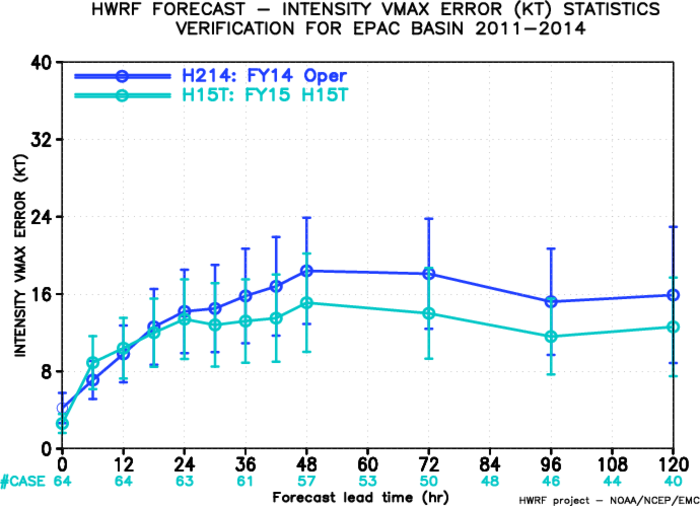 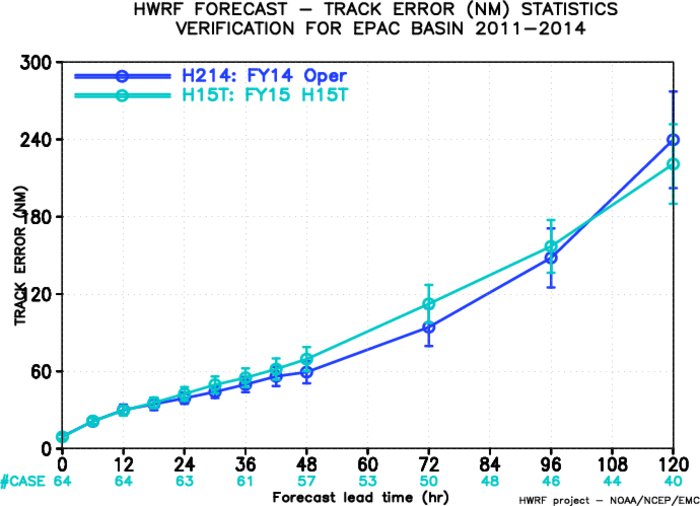 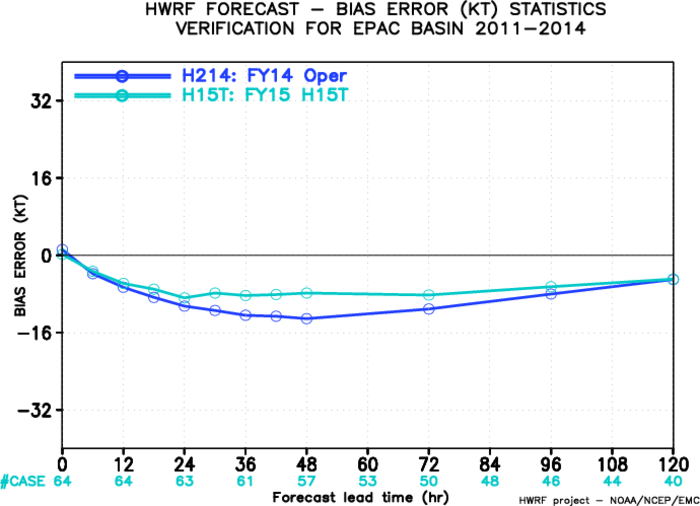